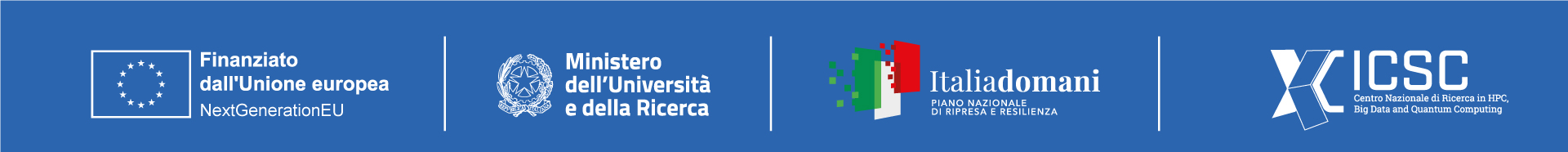 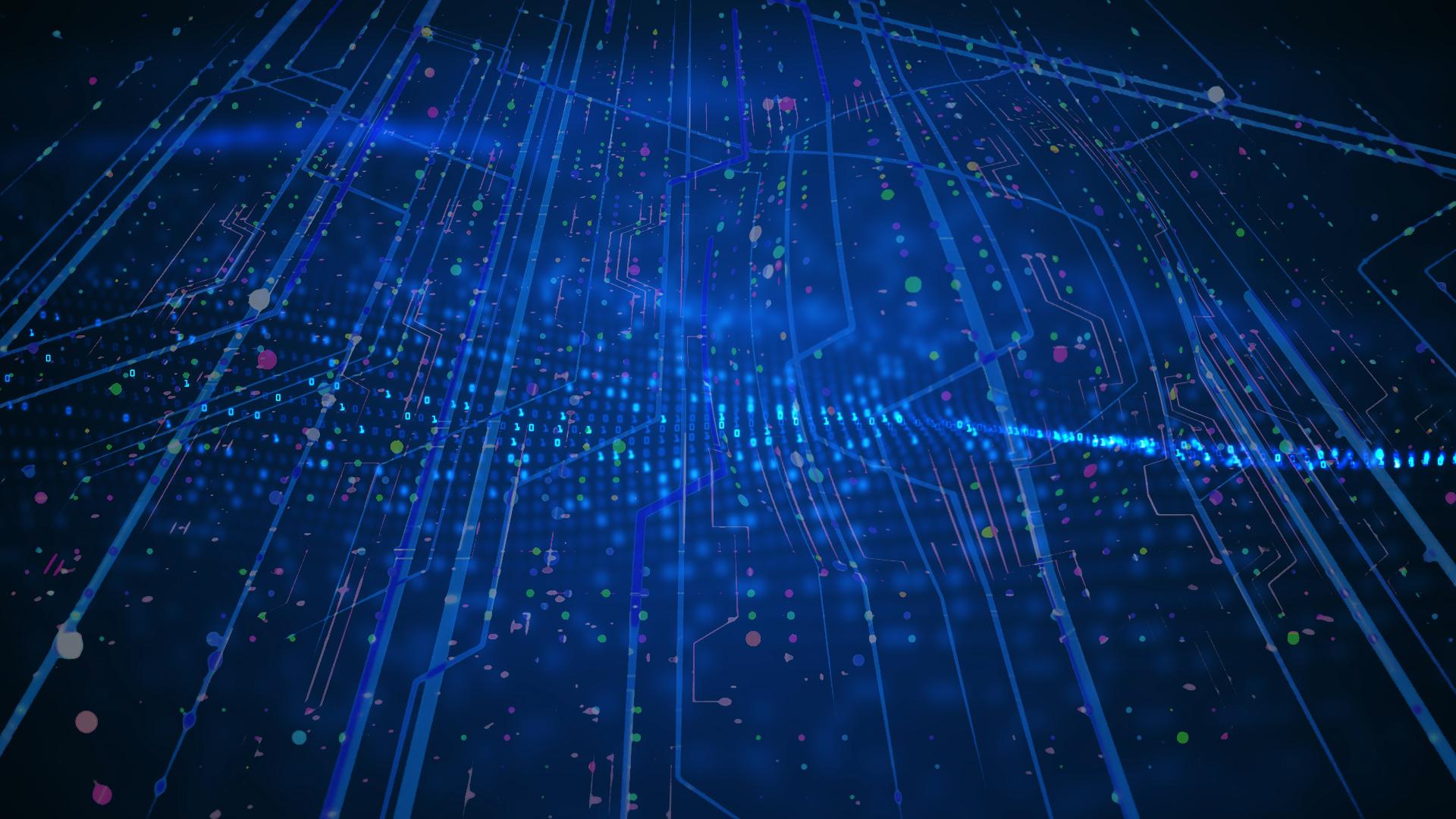 From cosmic rays to noise characterization in the microwave detector experiment

Giovanni Cavallotto (INFN MiB), Stefano Della Torre (INFN MiB)
Spoke 3 III Technical Workshop, Perugia May 26 - 29, 2025
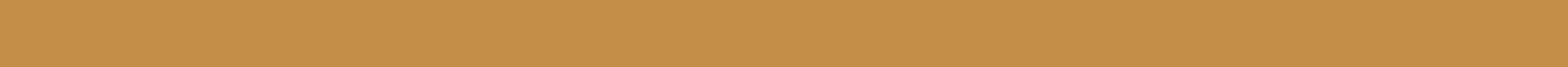 ICSC Italian Research Center on High-Performance Computing, Big Data and Quantum Computing
Missione 4 • Istruzione e Ricerca
[Speaker Notes: Cover]
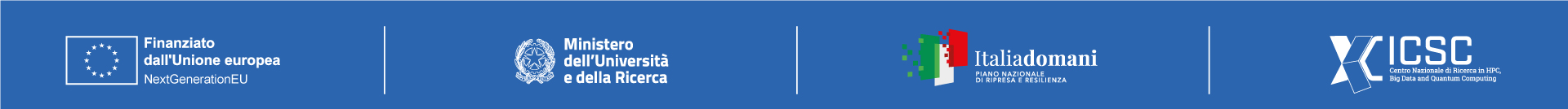 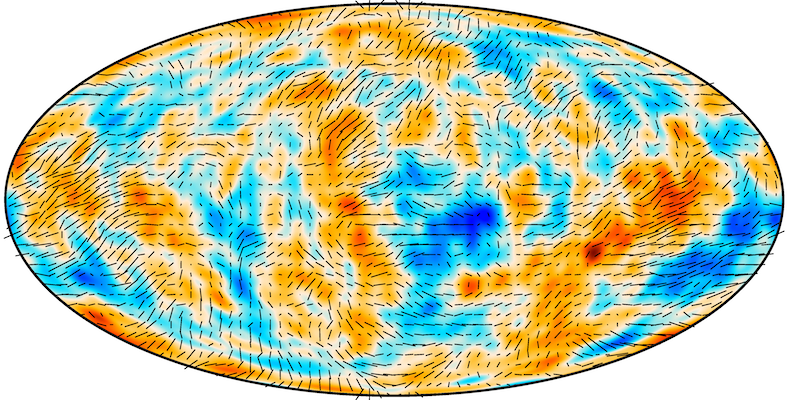 Scientific Rationale
Planck CR glitches
Experiment with Cryogenic Transition Edge Sensors (TES) bolometers
In space environment
Long exposure (faint signal along the visible universe)
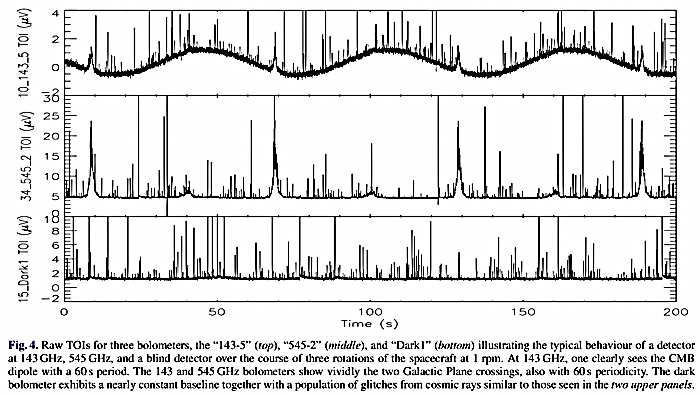 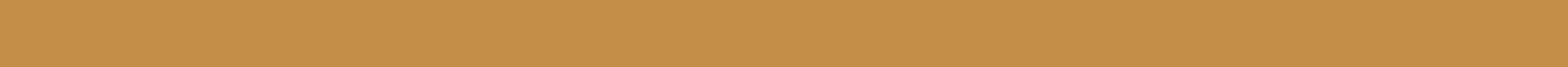 ICSC Italian Research Center on High-Performance Computing, Big Data and Quantum Computing
Missione 4 • Istruzione e Ricerca
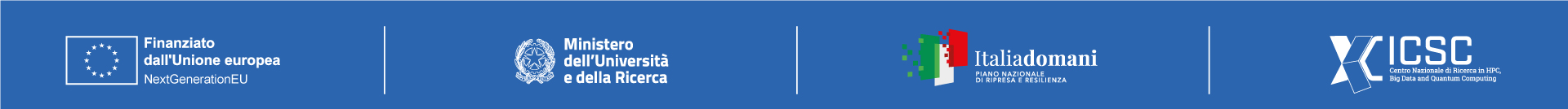 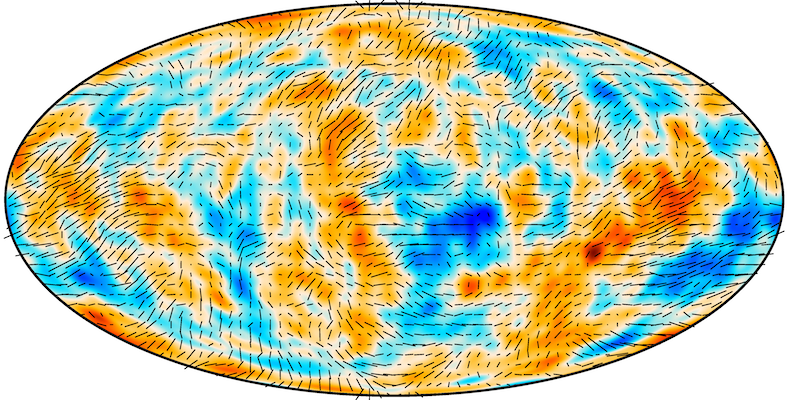 Scientific Rationale
Planck CR glitches
Experiment with Cryogenic Transition Edge Sensors (TES) bolometers
In space environment
Long exposure (faint signal along the visible universe)
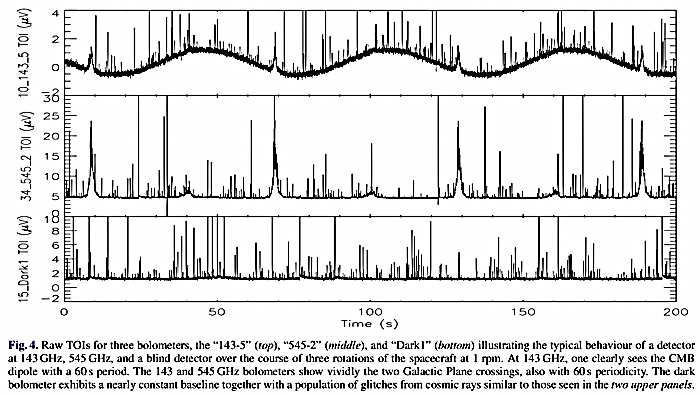 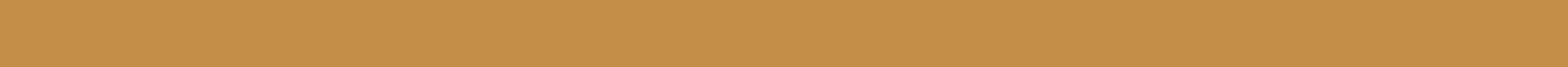 ICSC Italian Research Center on High-Performance Computing, Big Data and Quantum Computing
Missione 4 • Istruzione e Ricerca
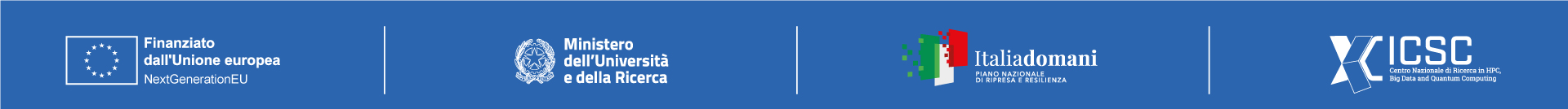 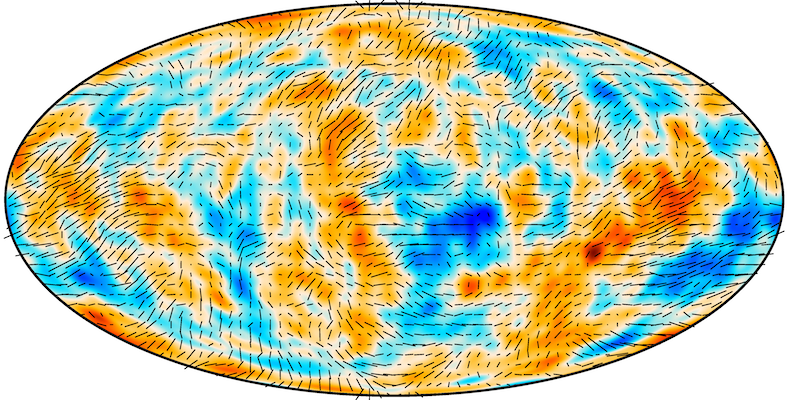 Scientific Rationale
Generated by COSMICA
(stay tuned for it in BaC session)
CAD and design assumptions
CR spectra at L2
Instrument and probes design
Geant4 simulations
Tracks selection
Energy deposit extraction
Response of the detectors
COMSOL thermal diffusion
TODs
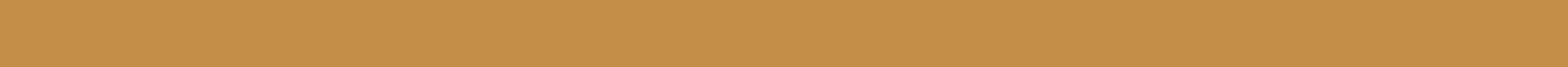 ICSC Italian Research Center on High-Performance Computing, Big Data and Quantum Computing
Missione 4 • Istruzione e Ricerca
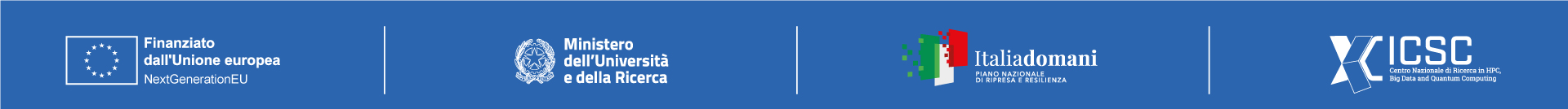 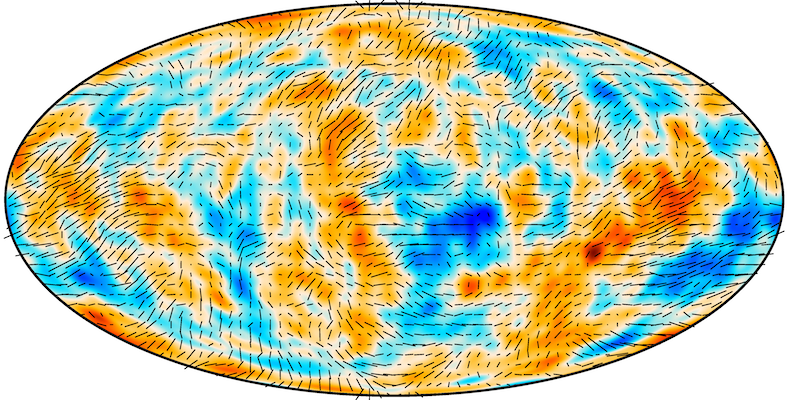 Scientific Rationale
CR spectra at L2
Instrument and probes design
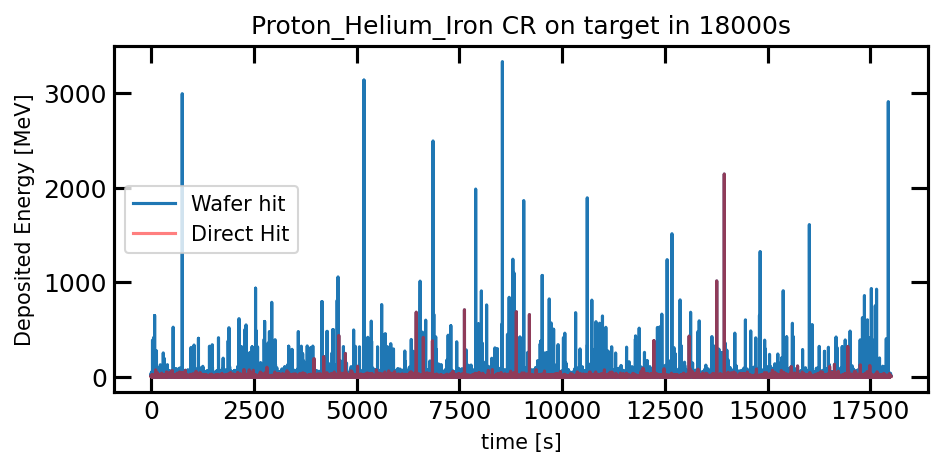 Geant4 simulations
Tracks selection
Energy deposit extraction
Response of the detectors
COMSOL thermal diffusion
TODs
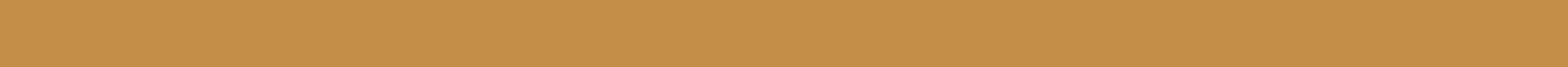 ICSC Italian Research Center on High-Performance Computing, Big Data and Quantum Computing
Missione 4 • Istruzione e Ricerca
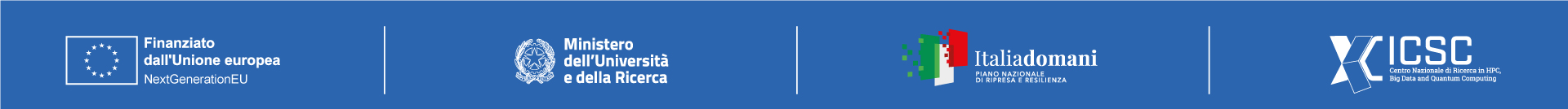 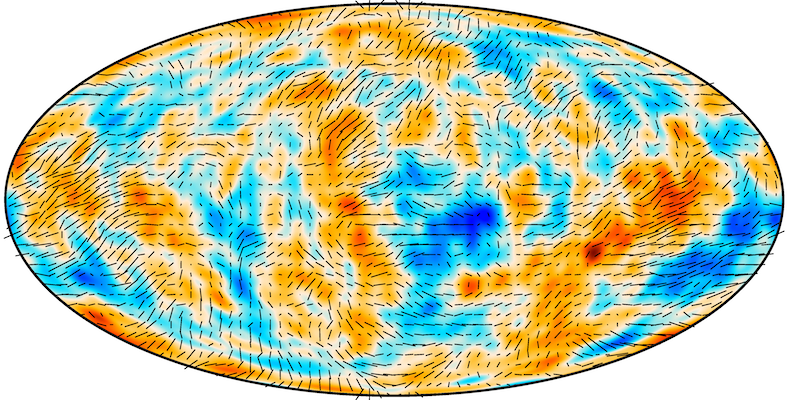 Scientific Rationale
CR spectra at L2
Instrument and probes design
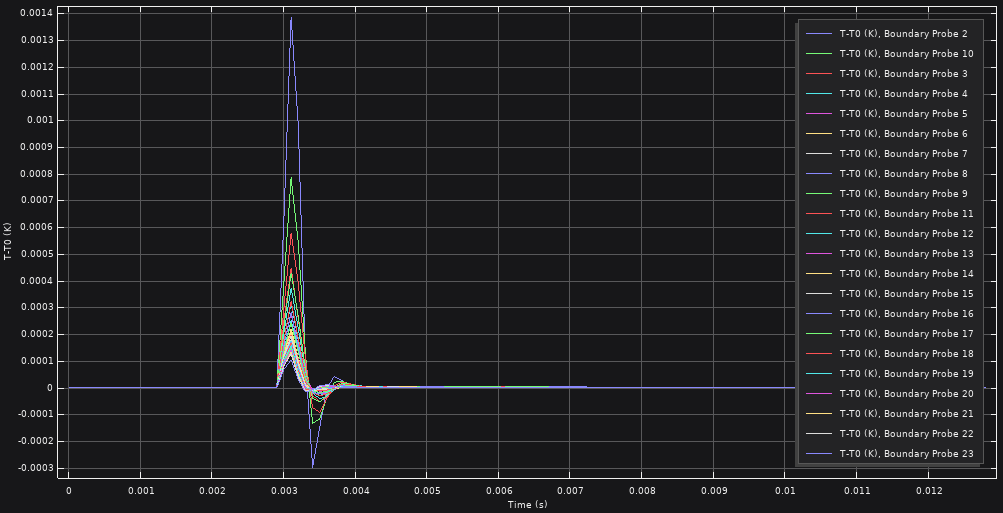 Geant4 simulations
Tracks selection
Amplitude depends only on hit distance
Energy deposit extraction
Response of the detectors
COMSOL thermal diffusion
TODs
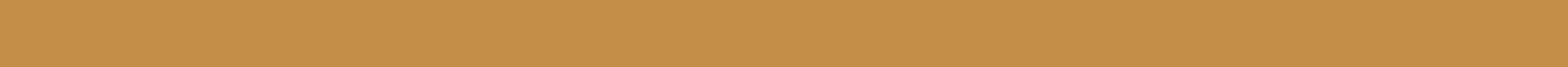 ICSC Italian Research Center on High-Performance Computing, Big Data and Quantum Computing
Missione 4 • Istruzione e Ricerca
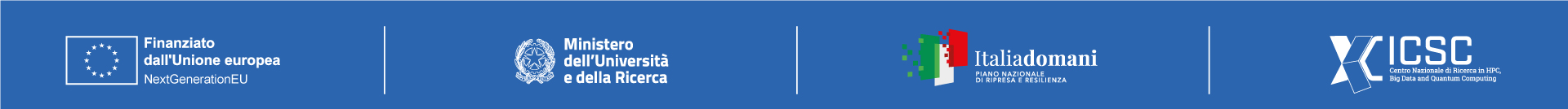 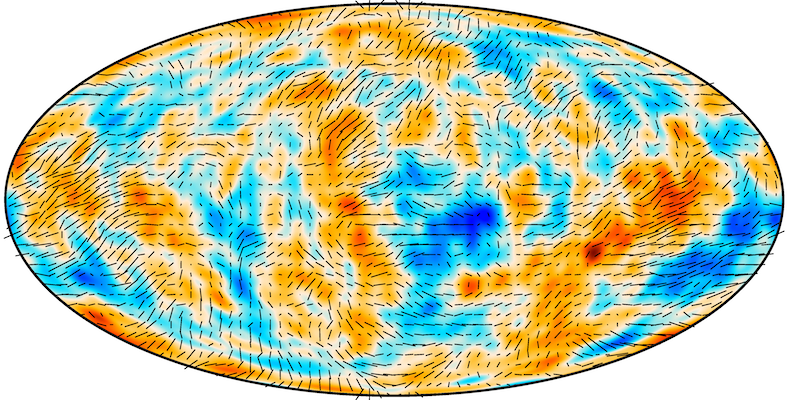 Scientific Rationale
CR spectra at L2
Instrument and probes design
3 different software
Not easy insertion in CMB analysis workflow (CR noise injection)
Computationl time around 2-30 x TOD lenght
Geant4 simulations
Tracks selection
Energy deposit extraction
Response of the detectors
COMSOL thermal diffusion
ML data augmentation
More TODs
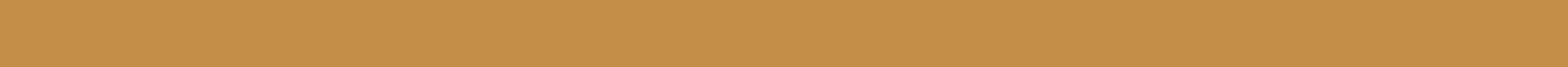 ICSC Italian Research Center on High-Performance Computing, Big Data and Quantum Computing
Missione 4 • Istruzione e Ricerca
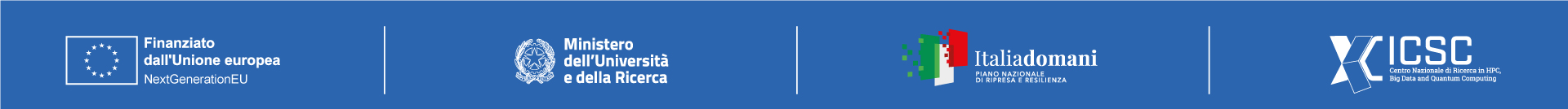 Technical Objectives
Synthetically generate the time series representative of the whole mission
Achieve a reasonable generation computational time
Genuine statistically independent AI generation
Mimic MC data sample peculiar features
Power spectrum and NEP
Channels correlations
Amplitude and rate
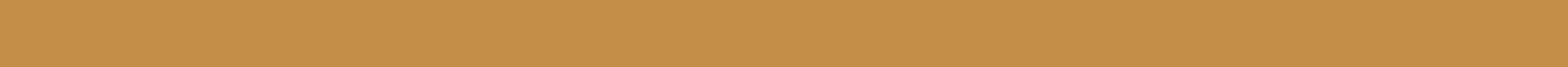 ICSC Italian Research Center on High-Performance Computing, Big Data and Quantum Computing
Missione 4 • Istruzione e Ricerca
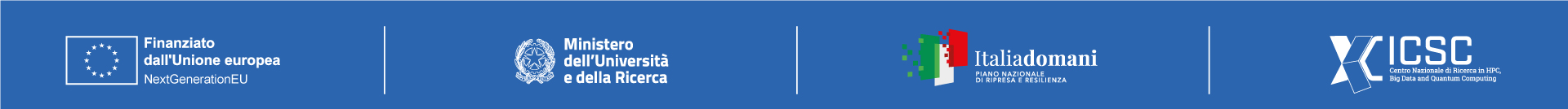 Technical Objectives
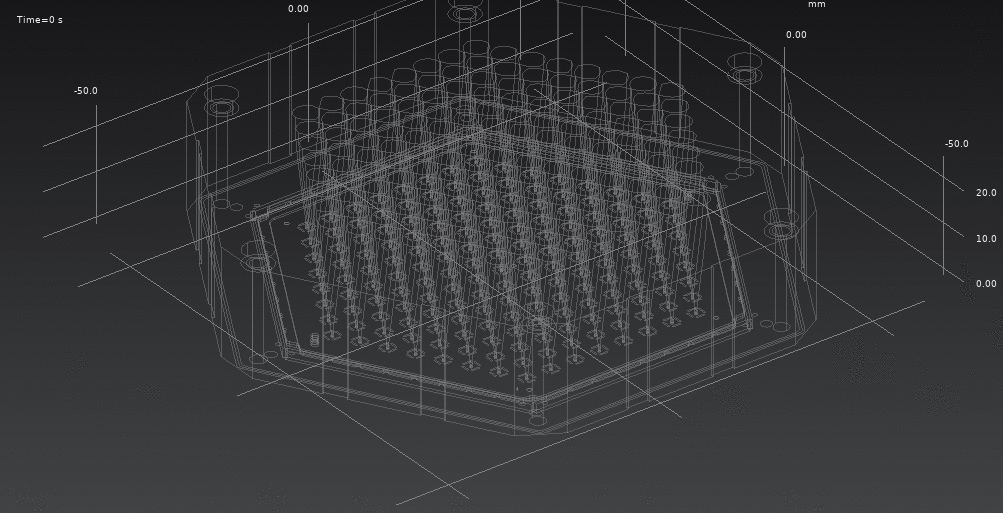 Power spectrum
Channels correlations
Amplitude and rate
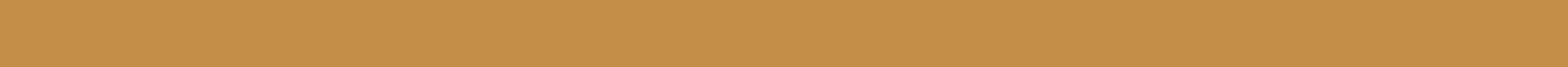 ICSC Italian Research Center on High-Performance Computing, Big Data and Quantum Computing
Missione 4 • Istruzione e Ricerca
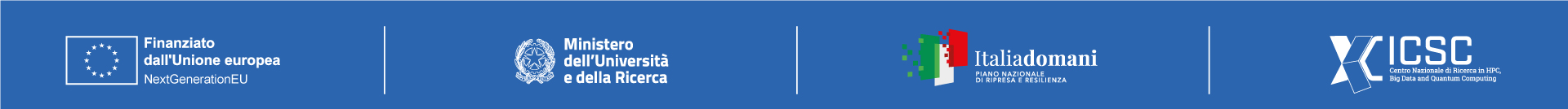 Methodologies
Generative Adversarial Network
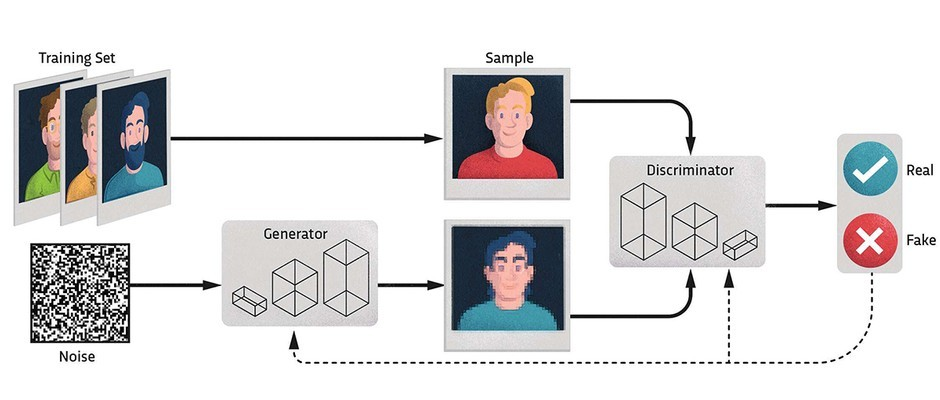 Convolutional layers (Discriminator)
De-Convolutional layers (Generator)
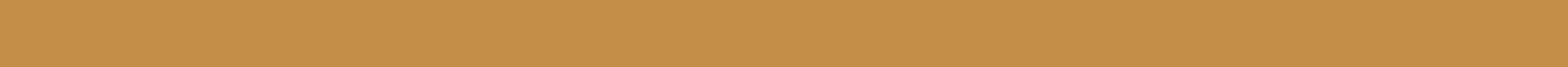 ICSC Italian Research Center on High-Performance Computing, Big Data and Quantum Computing
Missione 4 • Istruzione e Ricerca
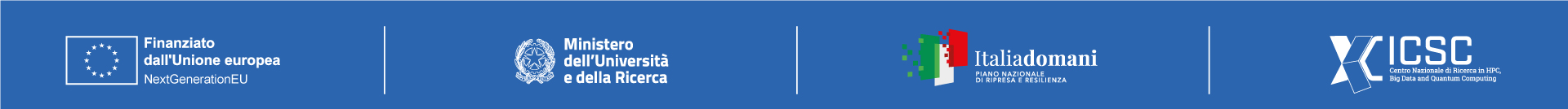 Results: CRAB tuning
Smaller convolutional window
Sigmoid normalization
Instead of TOD normalization
Not reproducing
small scale features
Normalization constrains the TODs on average neglecting offset
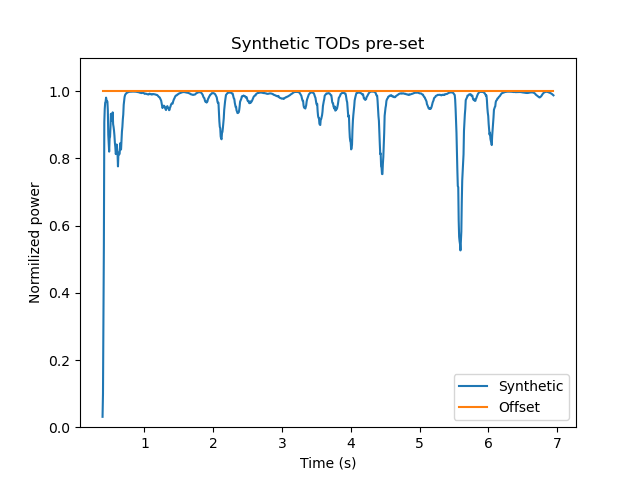 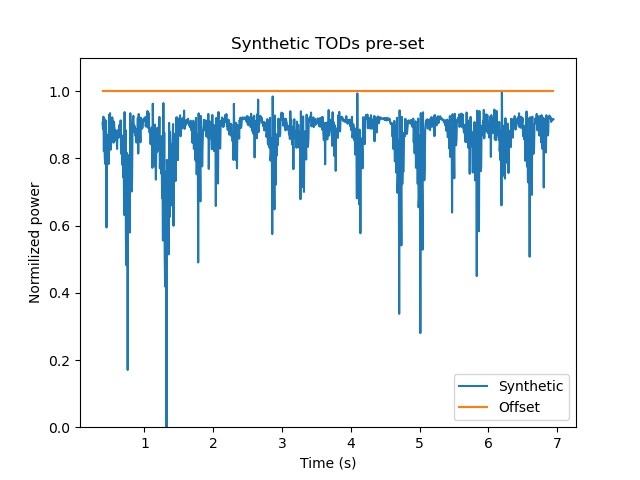 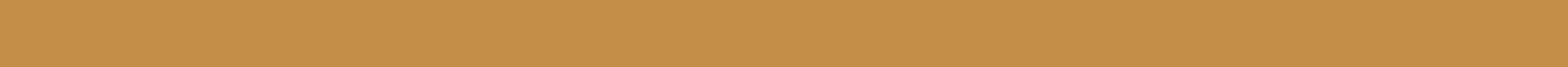 ICSC Italian Research Center on High-Performance Computing, Big Data and Quantum Computing
Missione 4 • Istruzione e Ricerca
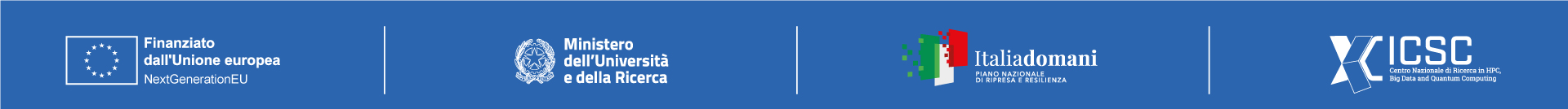 Results: CRAB tuning
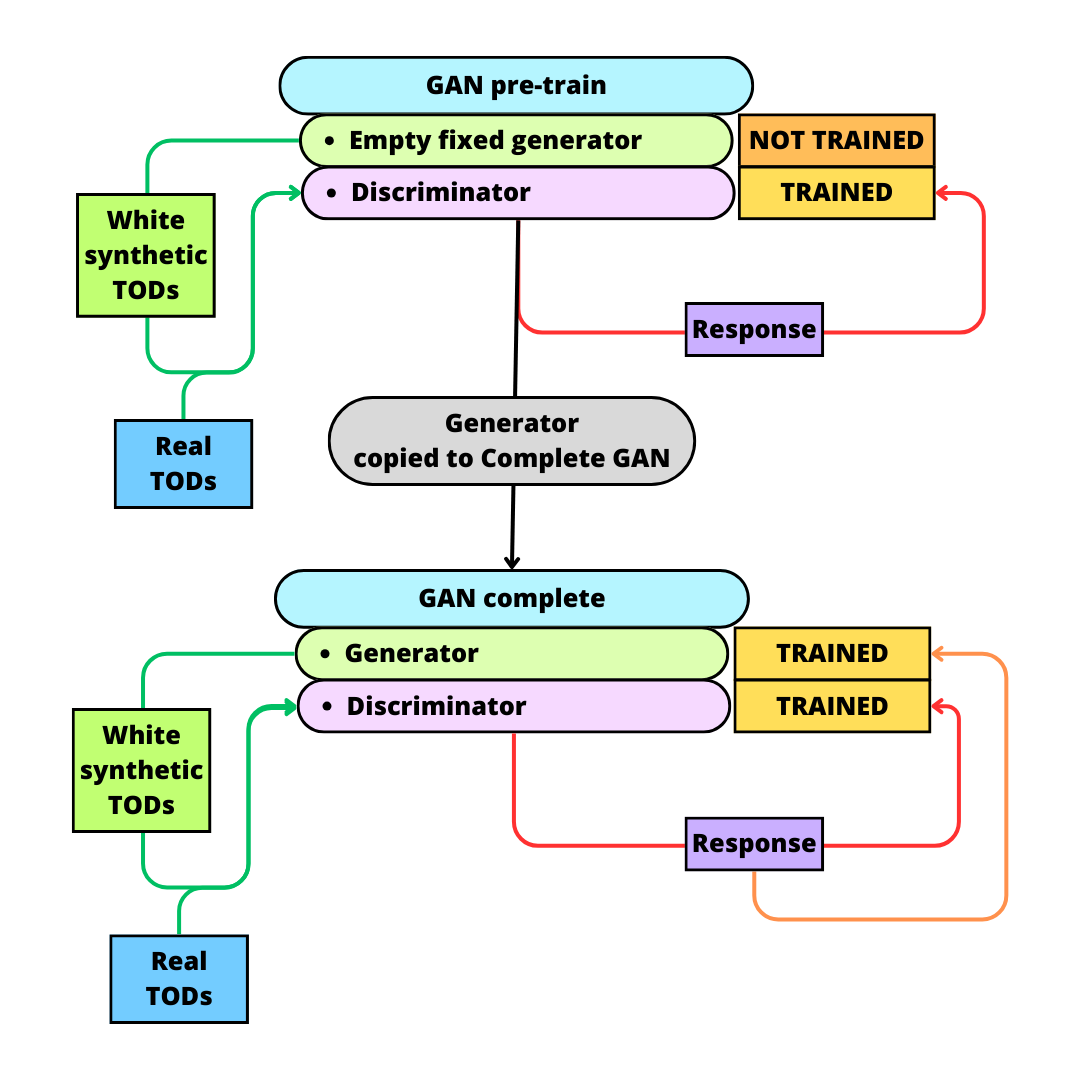 TRAINED
MAE (tried MSE)
Generator
Offset
TRAINED
MAE (tried MSE)
Real TODs
Generator
Forward propagation
Backward propagation
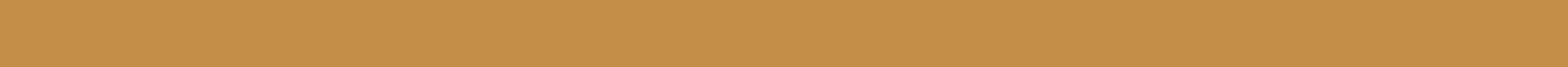 ICSC Italian Research Center on High-Performance Computing, Big Data and Quantum Computing
Missione 4 • Istruzione e Ricerca
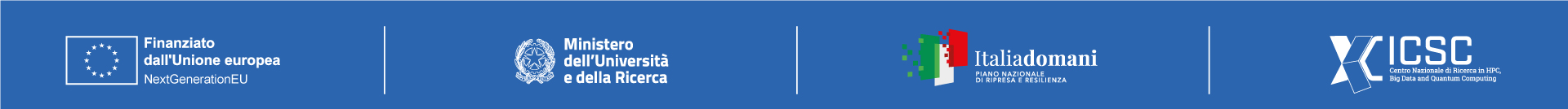 Results: CRAB tuning
TRAINED
MAE (tried MSE)
Generator
Offset
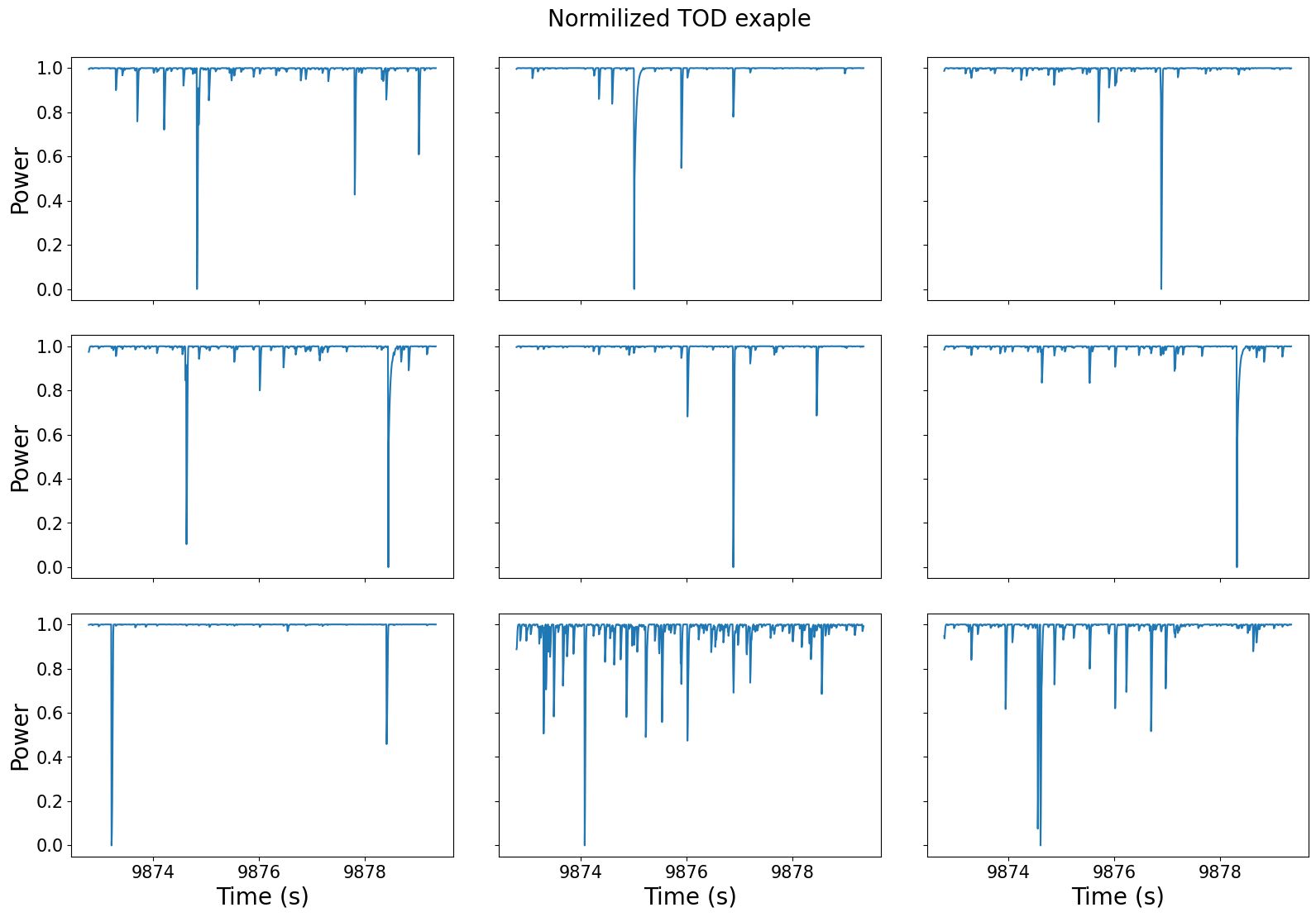 TRAINED
MAE (tried MSE)
Real TODs
Generator
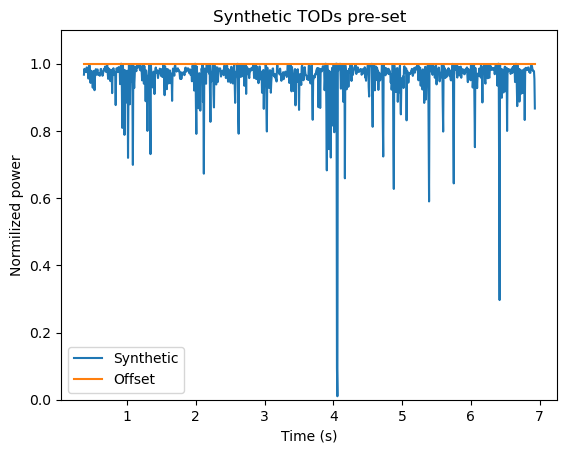 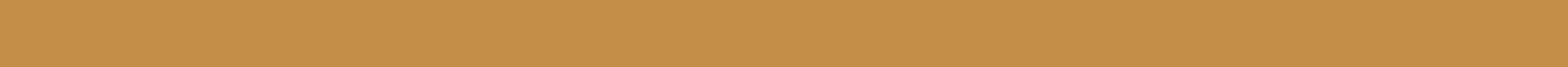 ICSC Italian Research Center on High-Performance Computing, Big Data and Quantum Computing
Missione 4 • Istruzione e Ricerca
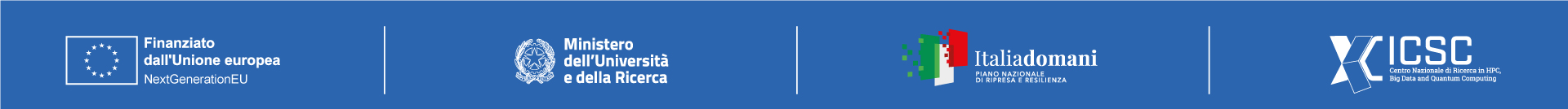 Accomplished Work
Produce the MC training dataset with realistic instrument design, investigating CR hits thermal properties in detector
Computational speedup
Chunck large data training procedure
Known issues
Power spectrum and NEP OK
Channels correlations NO
Amplitude and rate NI
Correlation between channels not reproduced
Peculiar TODs features further tuning needed
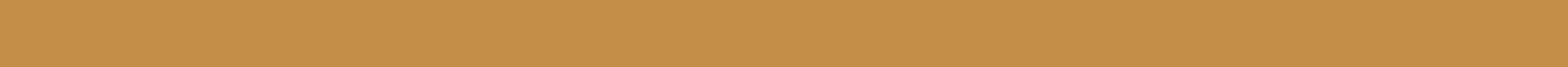 ICSC Italian Research Center on High-Performance Computing, Big Data and Quantum Computing
Missione 4 • Istruzione e Ricerca
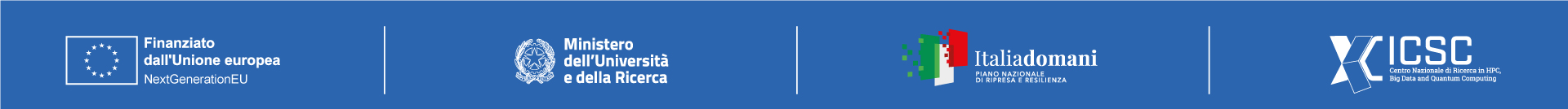 Final steps
Solve the Know issues
Paper pablication on Astronomy and Computing
Milestone 10
Estimation of CR background
Meta analysis of TODs features
Code documentation
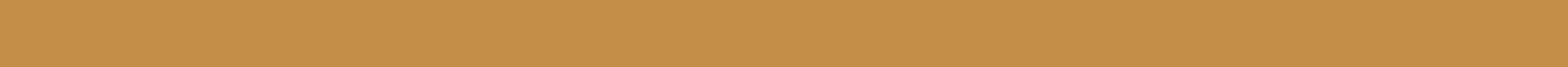 ICSC Italian Research Center on High-Performance Computing, Big Data and Quantum Computing
Missione 4 • Istruzione e Ricerca
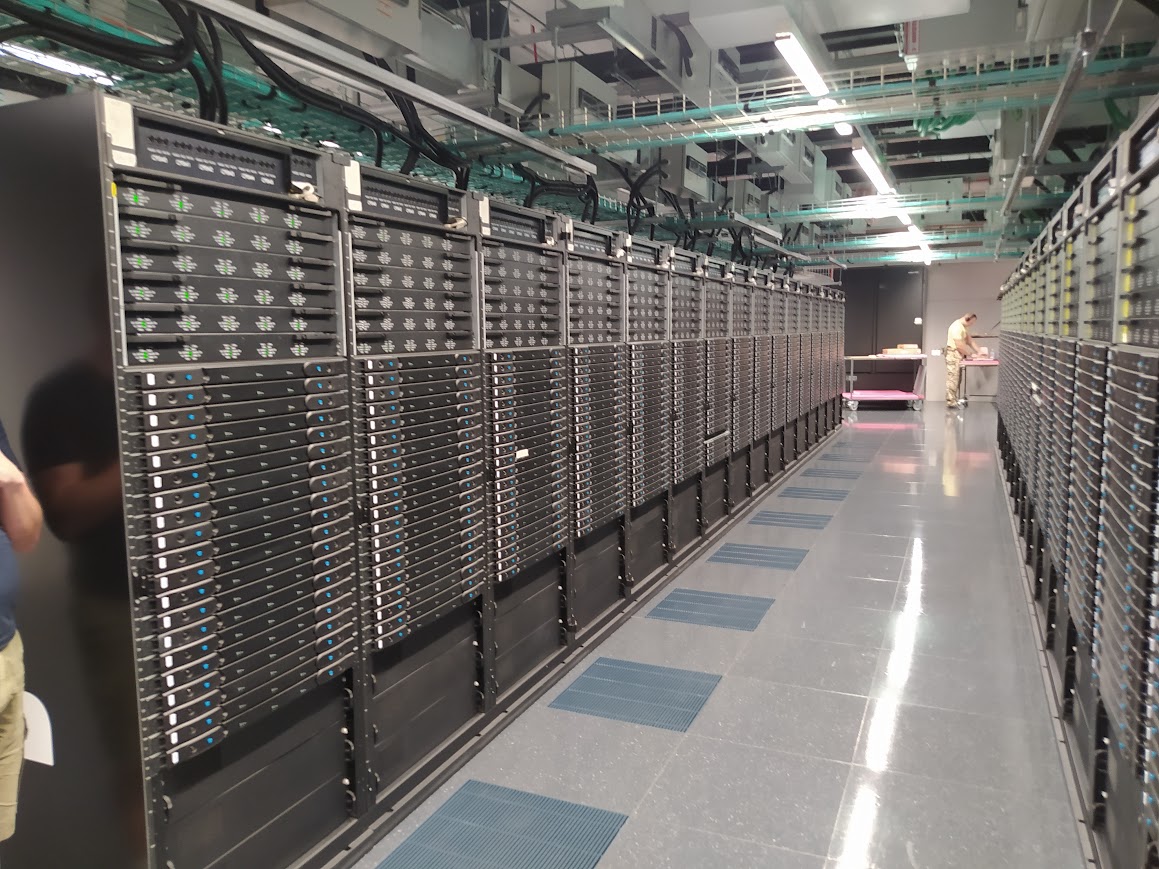 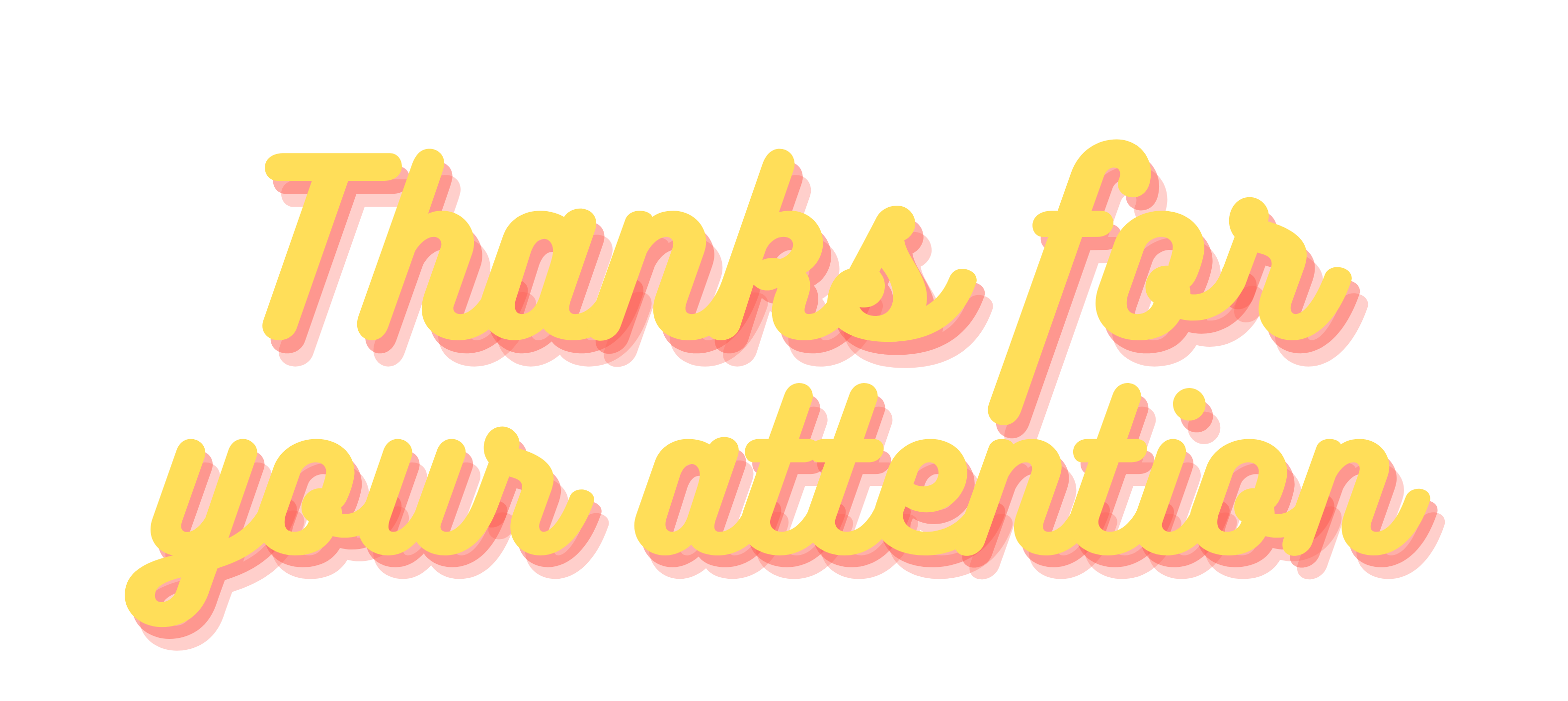 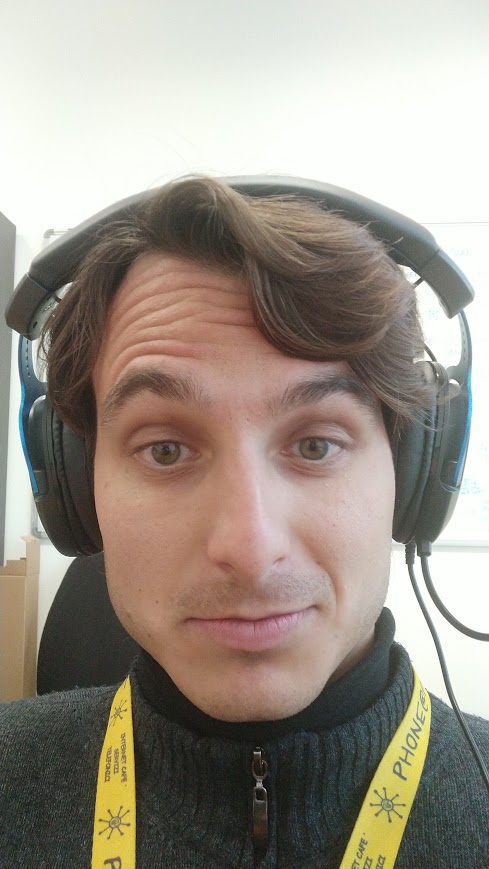 BACKUPS
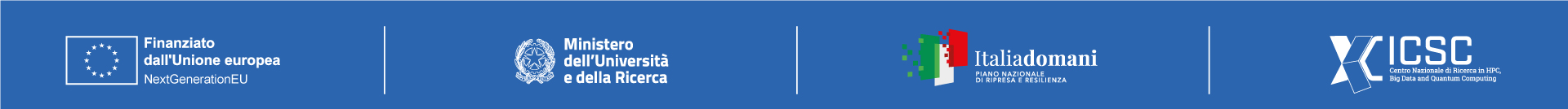 COMSOL simulation configuration
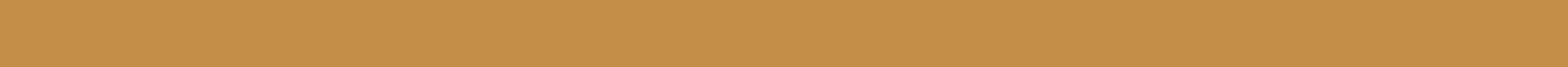 ICSC Italian Research Center on High-Performance Computing, Big Data and Quantum Computing
Missione 4 • Istruzione e Ricerca
[Speaker Notes: Template e guide lines]
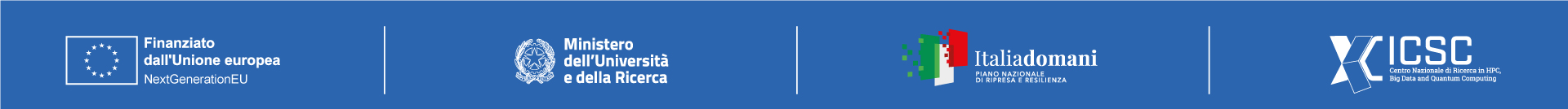 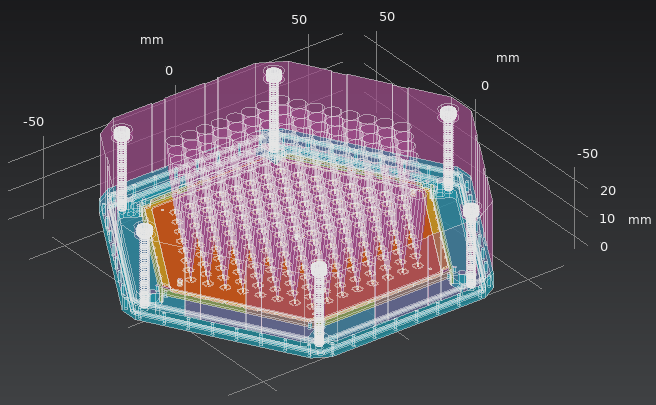 Horns
Methodologies: custom data production
Screw
Thermal link
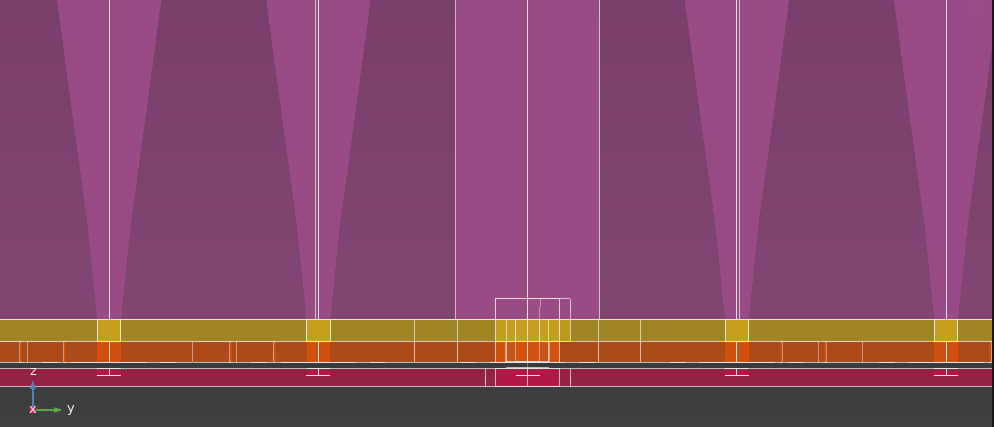 Structure
Wafers
Thermometers
Probes
Horns
Wafers
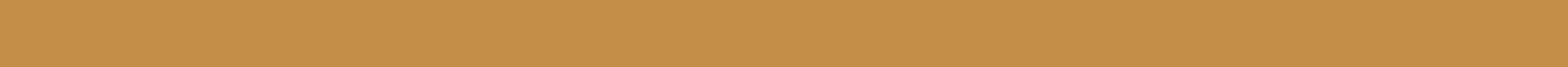 ICSC Italian Research Center on High-Performance Computing, Big Data and Quantum Computing
Missione 4 • Istruzione e Ricerca
[Speaker Notes: Template e guide lines]
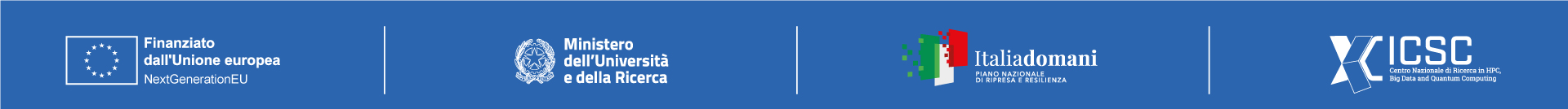 COMSOL results
Thermal link dominates
Istantaneous spherical heat propagation
Independent hits
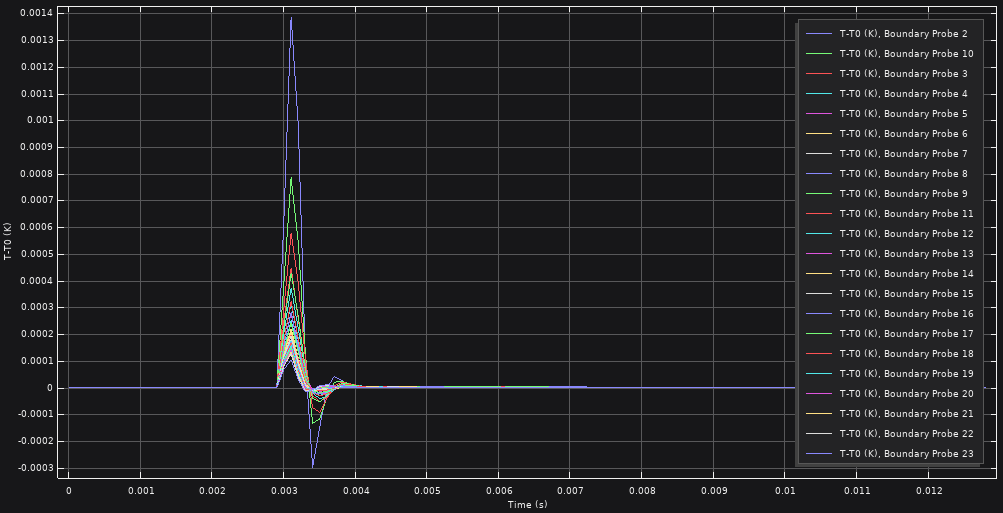 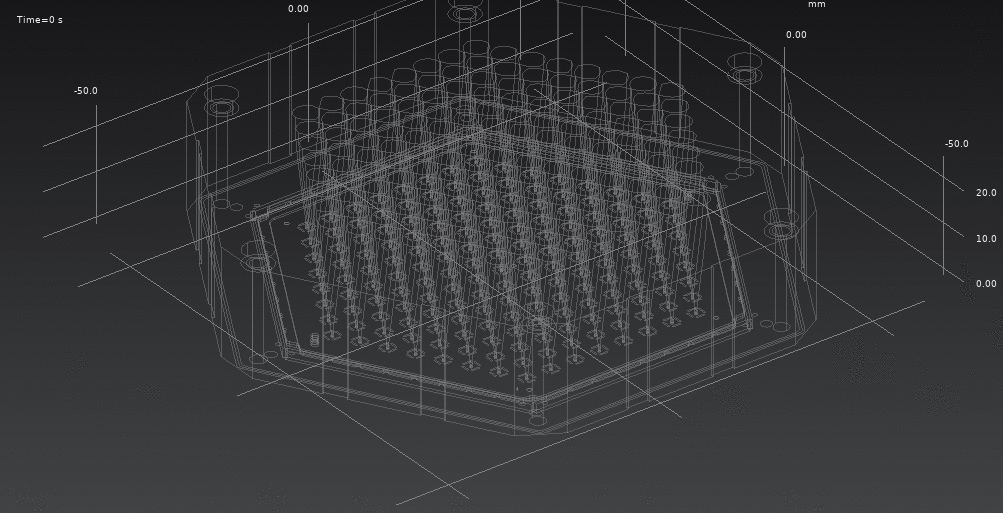 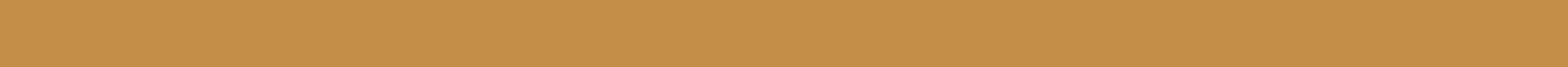 ICSC Italian Research Center on High-Performance Computing, Big Data and Quantum Computing
Missione 4 • Istruzione e Ricerca
[Speaker Notes: Template e guide lines]
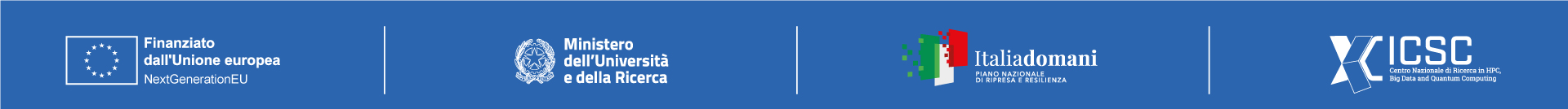 TES response
Direct hits
Wafer hits
OLD
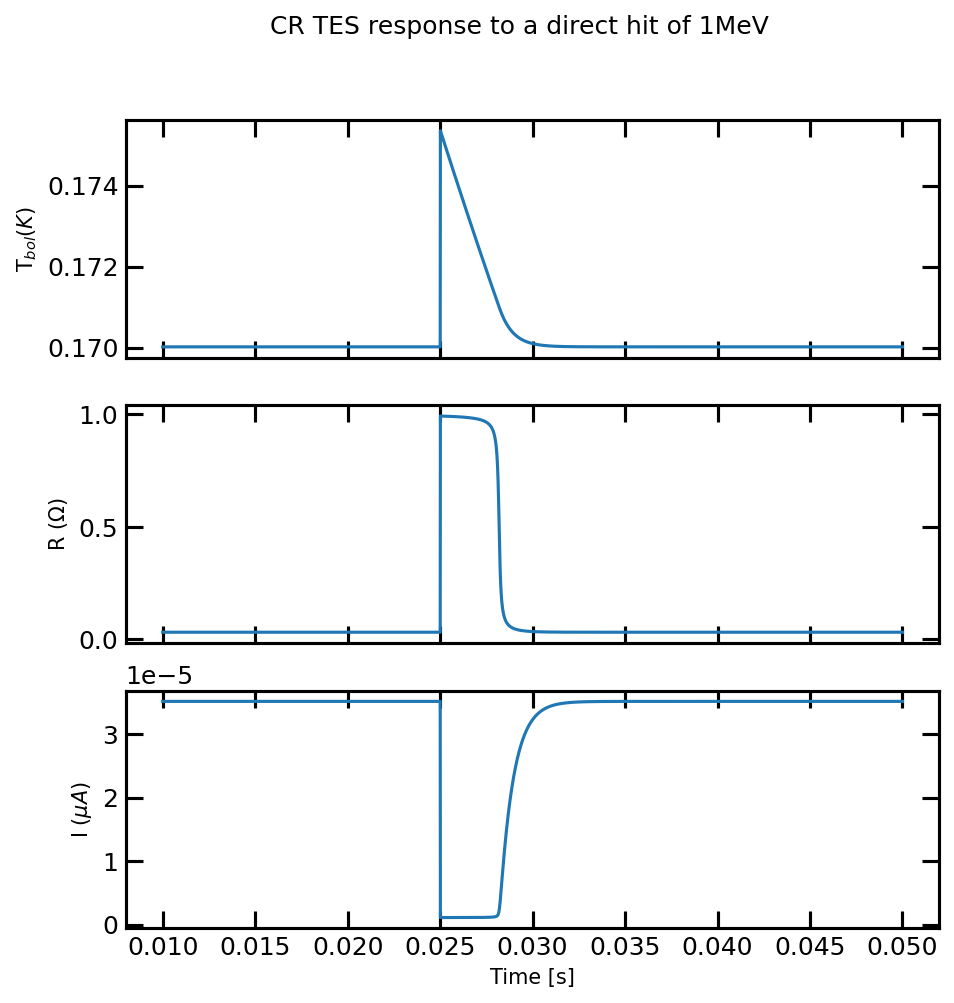 NEW
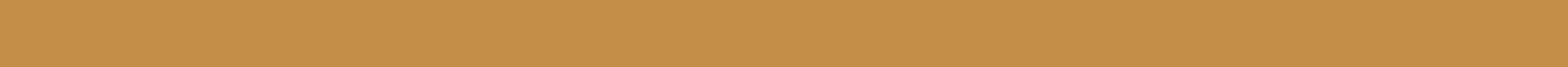 ICSC Italian Research Center on High-Performance Computing, Big Data and Quantum Computing
Missione 4 • Istruzione e Ricerca
[Speaker Notes: Template e guide lines]
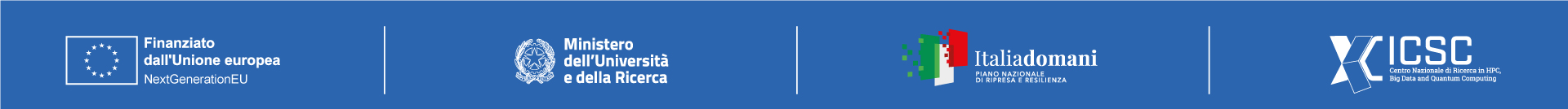 Results: CRAB tuning
Model: "Generator" 		hit_len = 32
====================================
Dense(time_bins//8 , activation = LeakyReLU)
Conv1DTranspose(8, hit_len, strides = 1, activation = LeakyReLU)
BatchNormalization()
Conv1DTranspose(16, hit_len*2, strides=2 , activation = LeakyReLU)
BatchNormalization()
Conv1DTranspose(32, hit_len*4, strides=4 , activation = LeakyReLU)
BatchNormalization()
SeparableConv1D(bolom_number, hit_len*8, strides = 1 , activation = LeakyReLU)
Lambda(normalize_synth)
Model: "Generator"		hit_len = 4
====================================
Dense(time_bins//8 , activation = LeakyReLU)
Conv1DTranspose(8, hit_len, strides = 1, activation = LeakyReLU)
BatchNormalization()
Conv1DTranspose(16, hit_len*2, strides=2 , activation = LeakyReLU)
BatchNormalization()
Conv1DTranspose(32, hit_len*4, strides=4 , activation = LeakyReLU)
BatchNormalization()
SeparableConv1D(bolom_number, hit_len, strides = 1 , activation = sigmoid)
Smaller convolutional window
Sigmoid normalization
Instead of TOD normalization
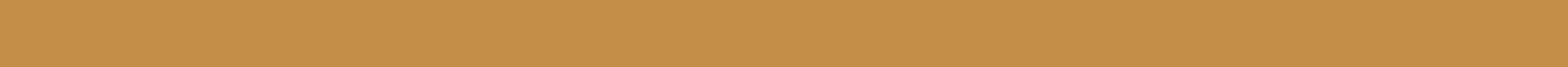 ICSC Italian Research Center on High-Performance Computing, Big Data and Quantum Computing
Missione 4 • Istruzione e Ricerca
[Speaker Notes: Template e guide lines]
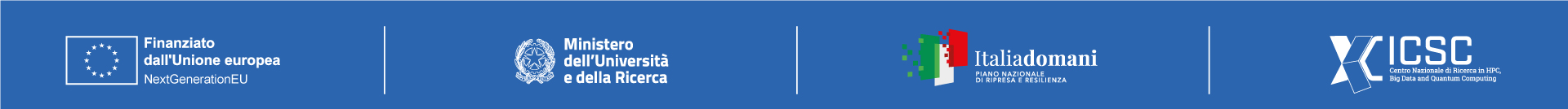 Known issues
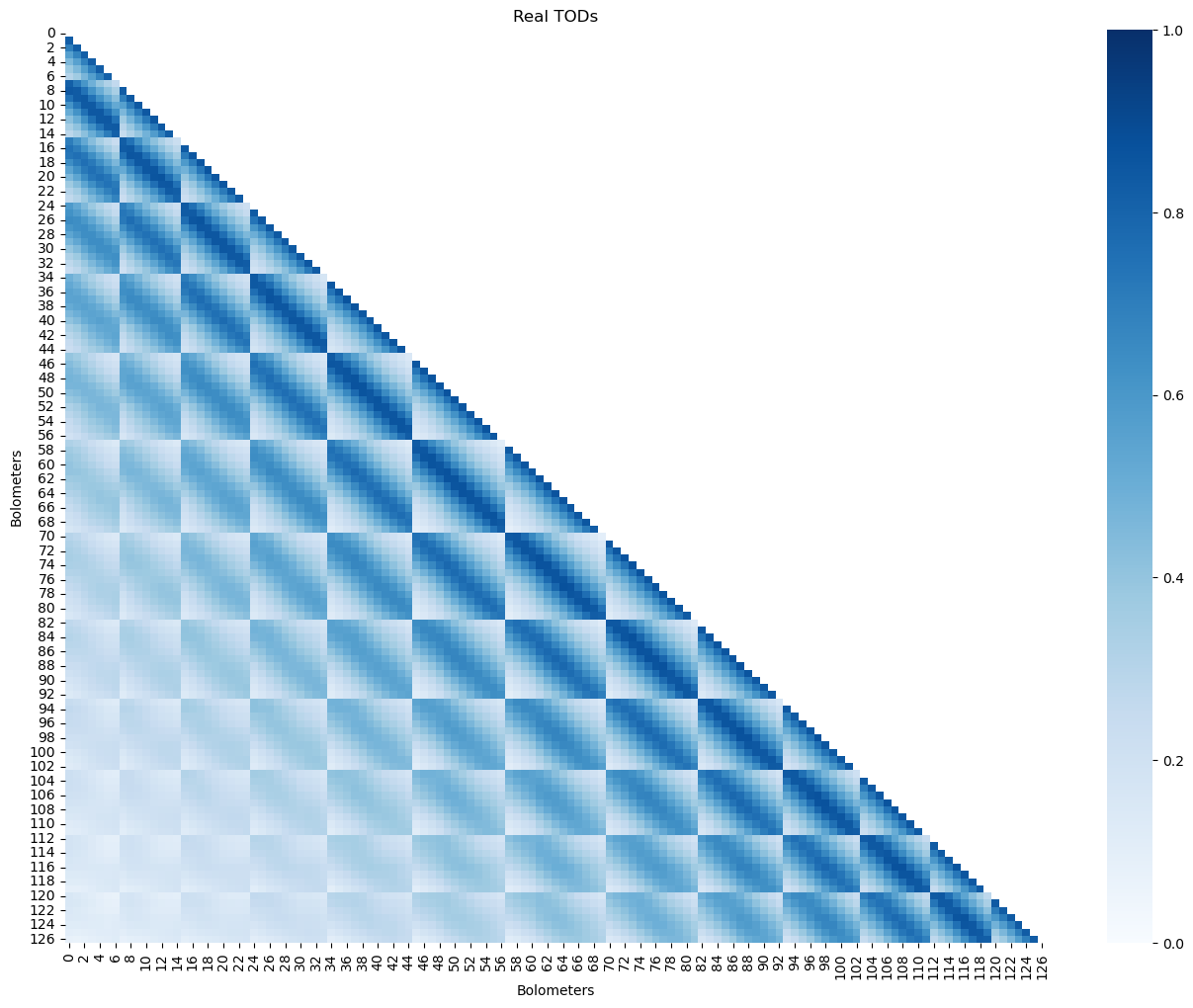 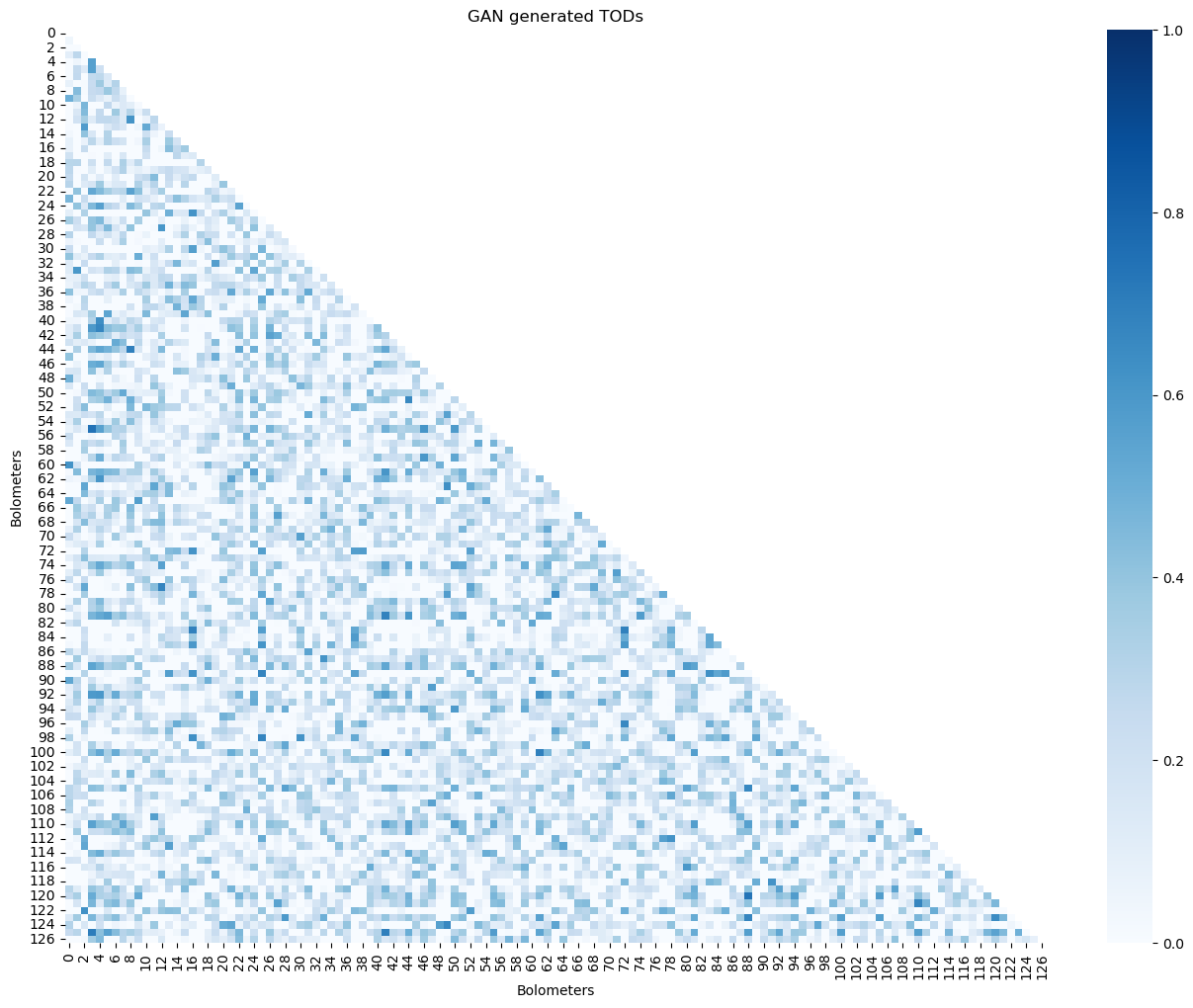 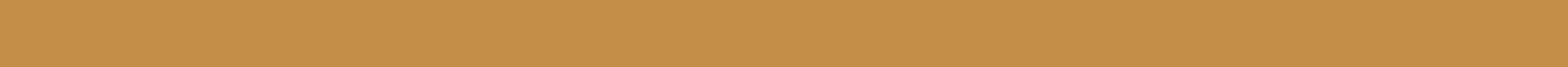 ICSC Italian Research Center on High-Performance Computing, Big Data and Quantum Computing
Missione 4 • Istruzione e Ricerca
[Speaker Notes: Template e guide lines]
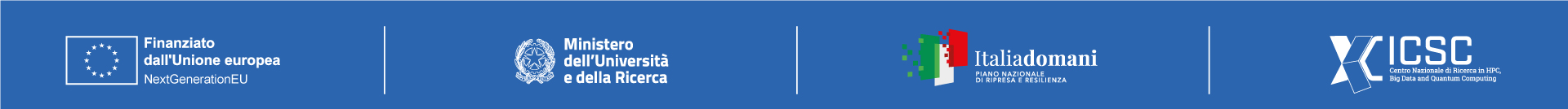 CRAB development roadmap
M6
Litterature algorithm
M10
intermediate
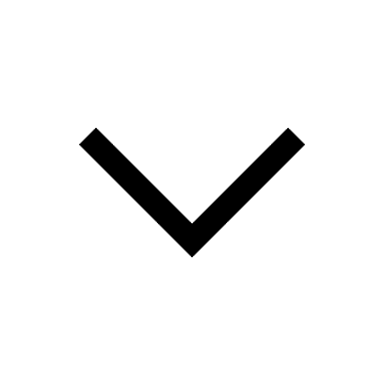 Customization = 40%
Customization of TODs on instrument desing and mission requirements
M7
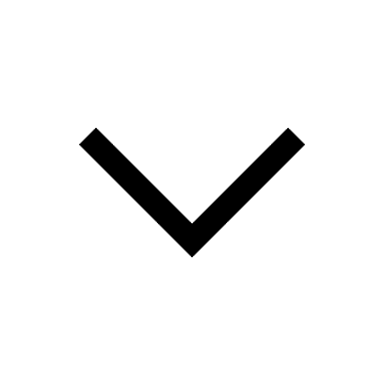 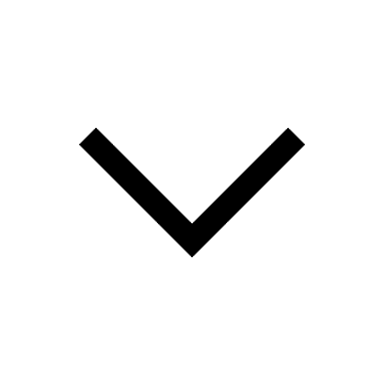 GAN tuning
Prototype
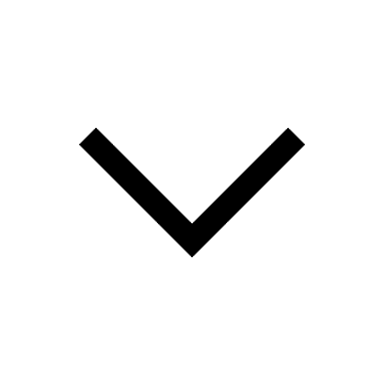 Data production
Meta analysis
M8
M9
Estimation of CR background
Meta analysis features
Code documentation
M10
final
Scientific production = 10%
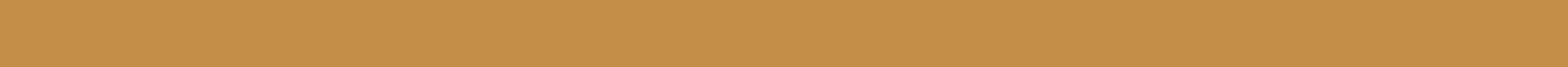 ICSC Italian Research Center on High-Performance Computing, Big Data and Quantum Computing
Missione 4 • Istruzione e Ricerca